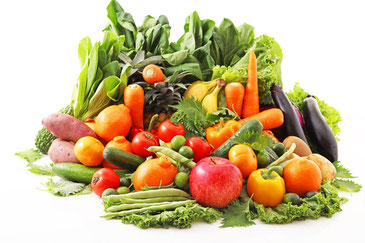 Recommended by SEIREI
食べて健康　おすすめレシピ
里芋サラダ
Recipe
あと1品足りないときにおすすめです
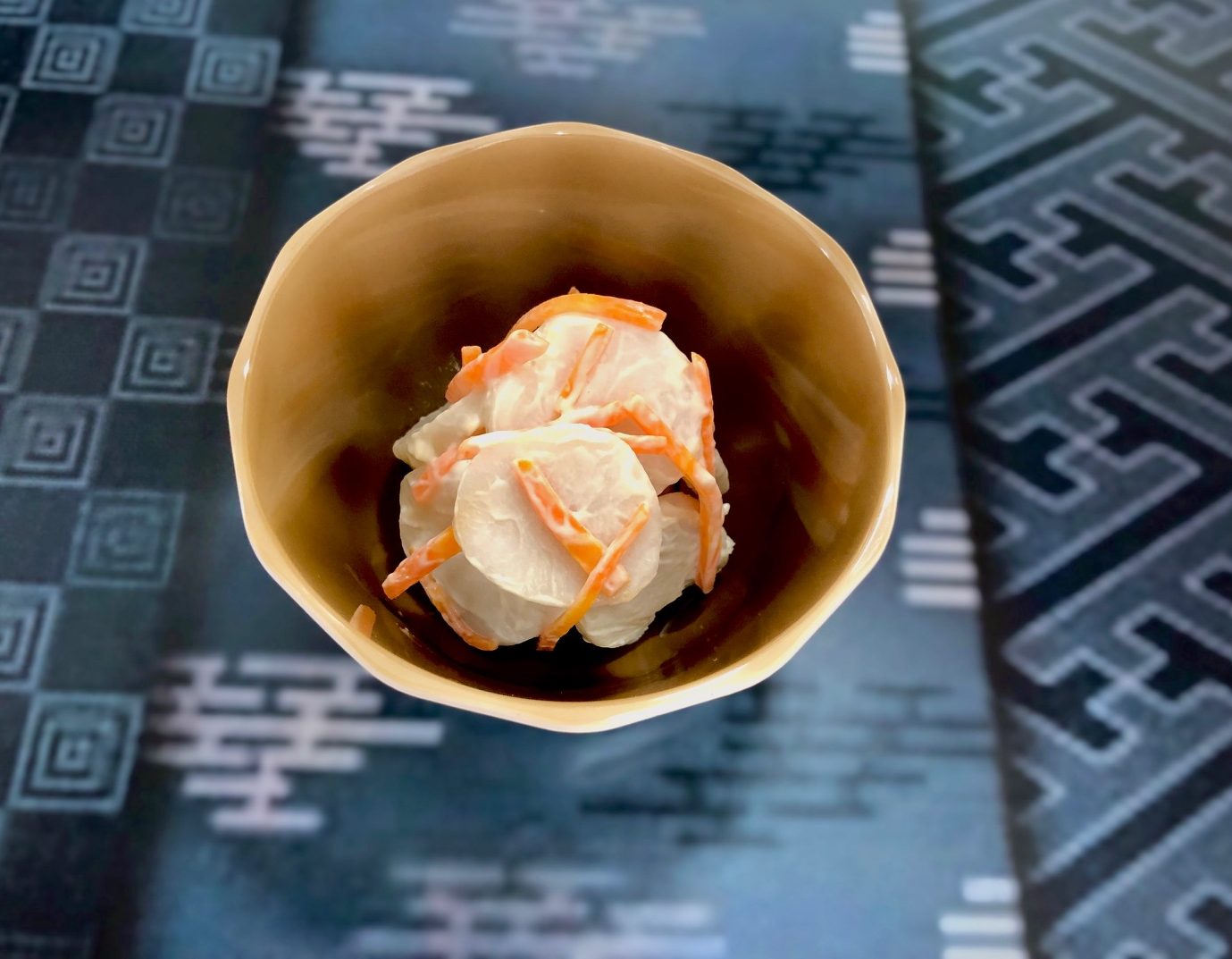 材料（4人分）
管理栄養士の
オススメPoint
Point1
里芋にはグルコマンナンという水溶性食物繊維が多く含まれています。　血中コレステロールの低下や血糖値の上昇予防に効果があります。
Point２
里芋に多く含まれるカリウムには、　体内の過剰な水分を排泄する効果があり、高血圧やむくみの予防に効果があります。
1人分
101
kcal
A
作り方
食塩相当量：0.5g
聖隷栄養部門　監修レシピ/聖隷佐倉市民病院